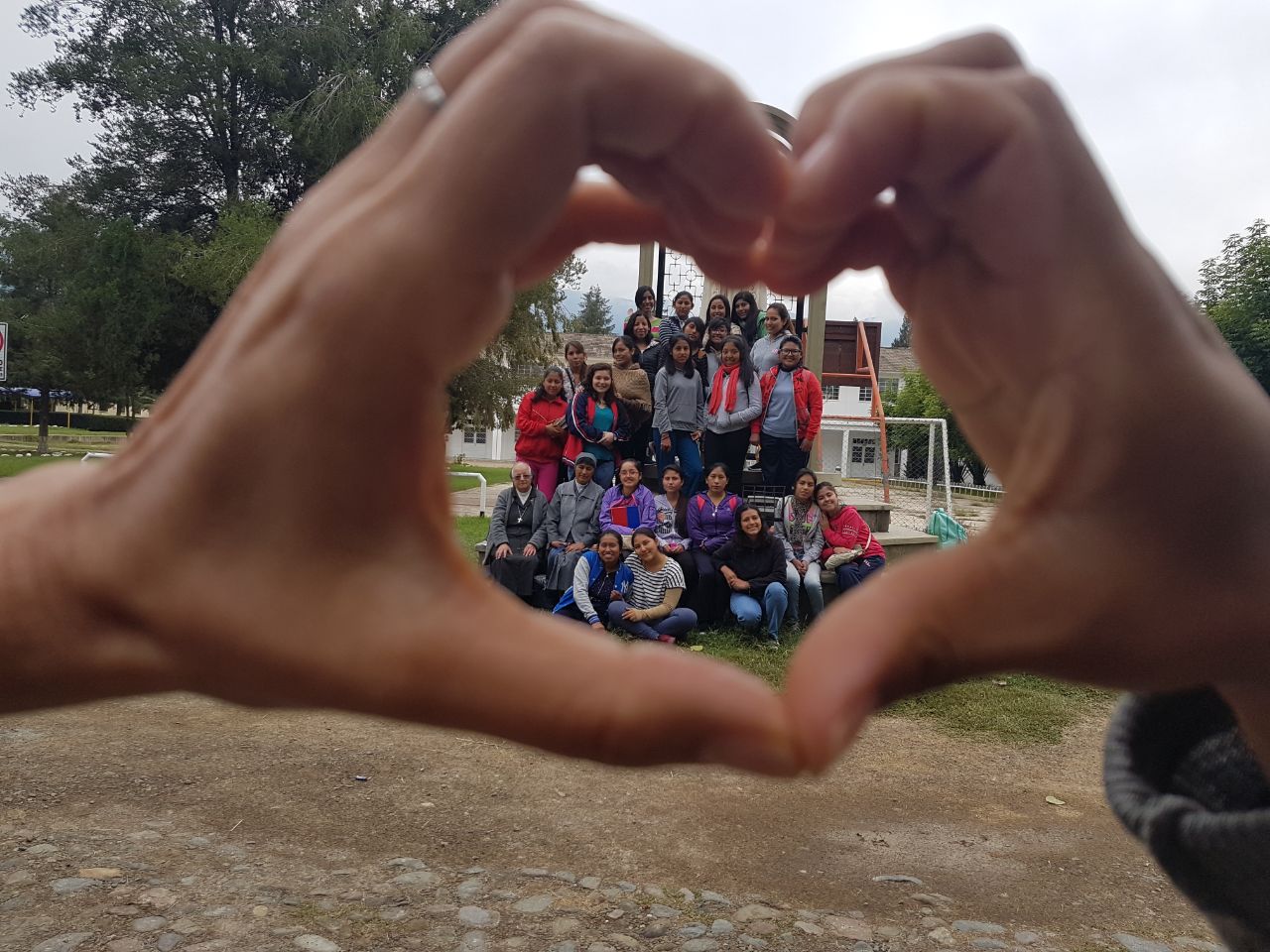 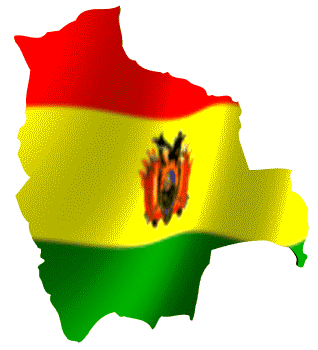 Proyecto 
Voluntariado Misionero
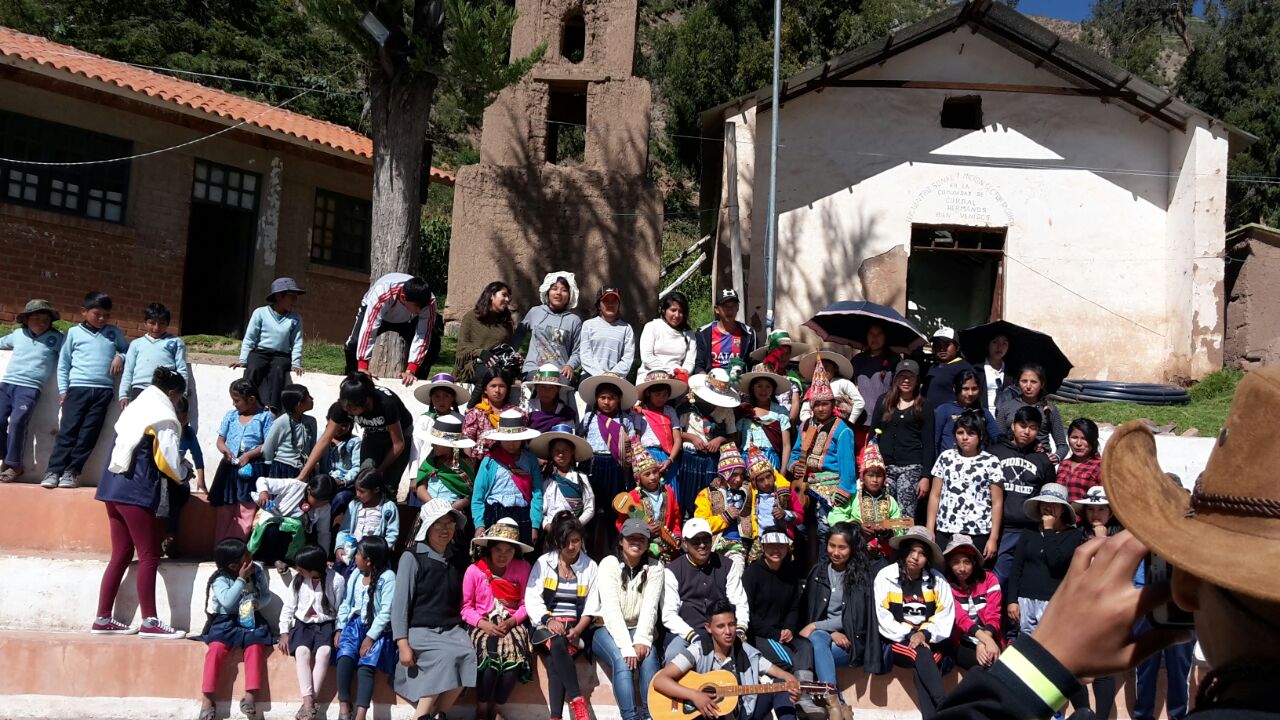 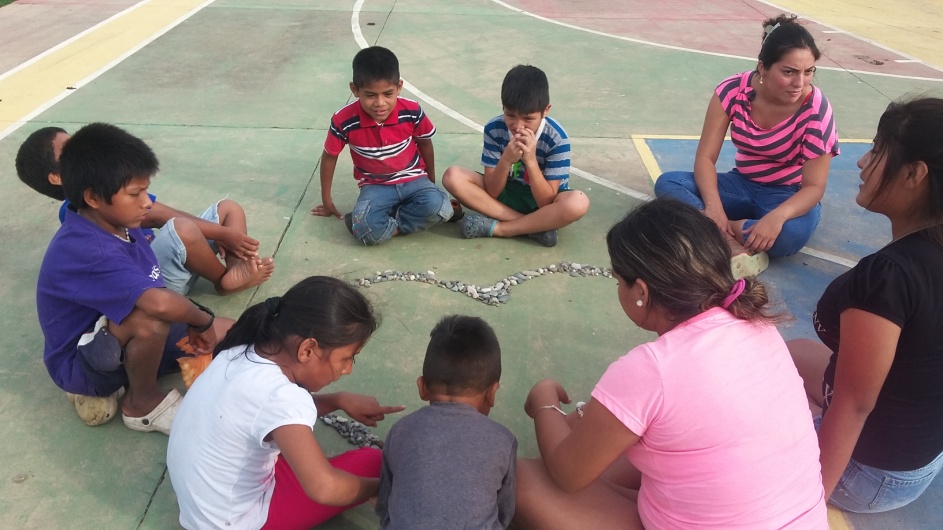 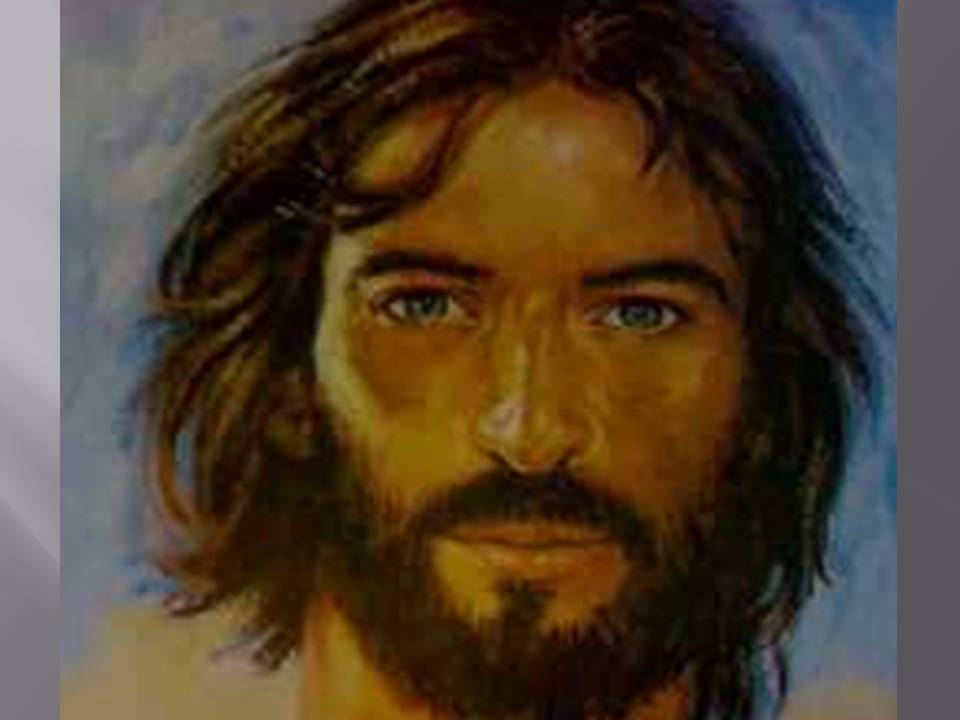 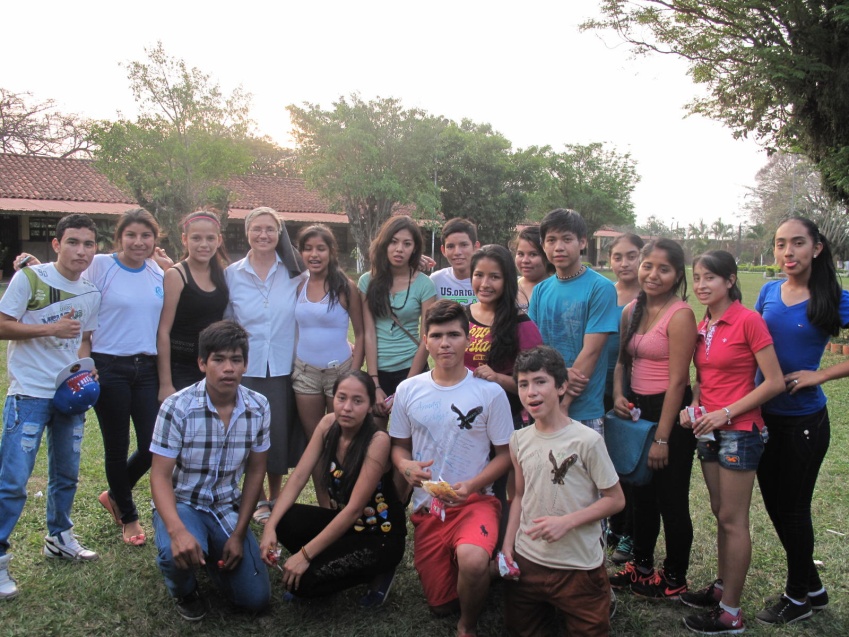 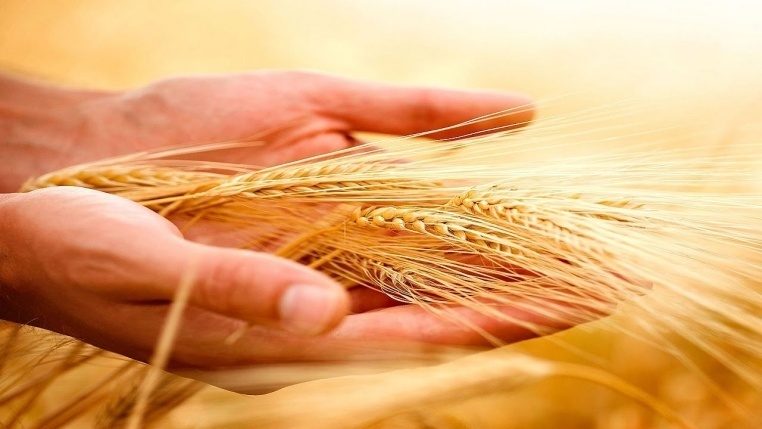 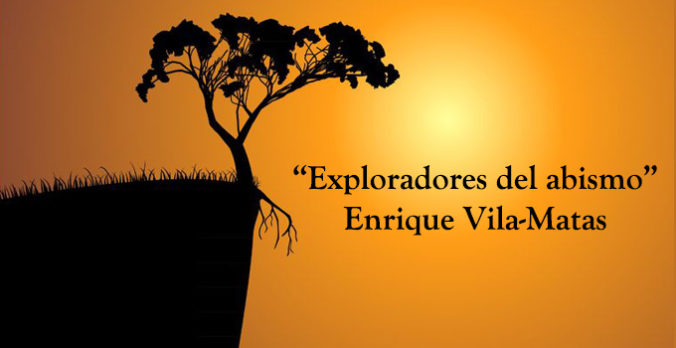 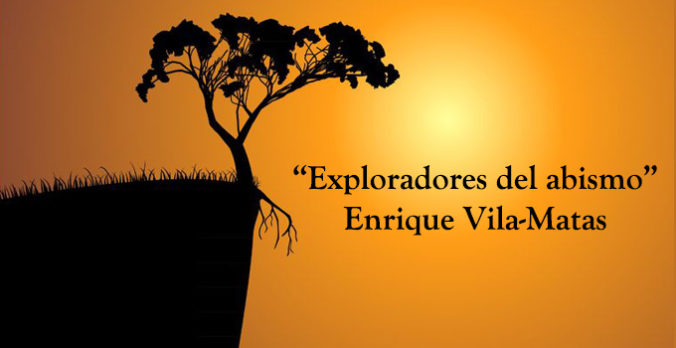 ¿Voluntariado Misionero?
Misiones 
(Promoción)
ANIMACIÓN MISIONERA
Formación Misionera
 (Secundaria)
Infancia Misionera
Objetivo
Ofrecer a las Comunidades de las Hijas de María Auxiliadora y a los jóvenes un espacio y tiempo de maduración humana y cristiana con experiencias de servicio misionero voluntario para fortalecer el compromiso social al estilo salesiano.
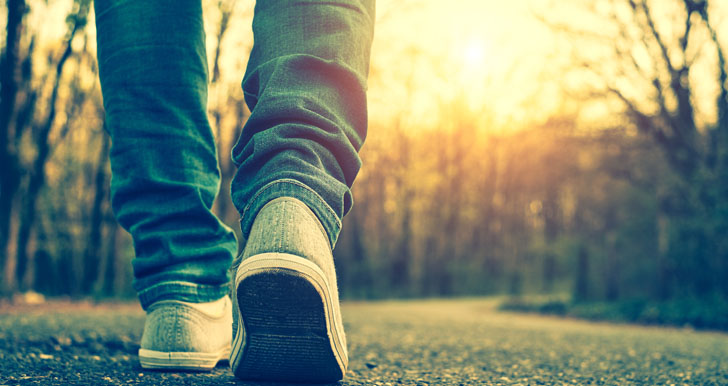 Animación Misionera
Proyecto de Dios
Formación
Acompañamiento
Comunidades FMA
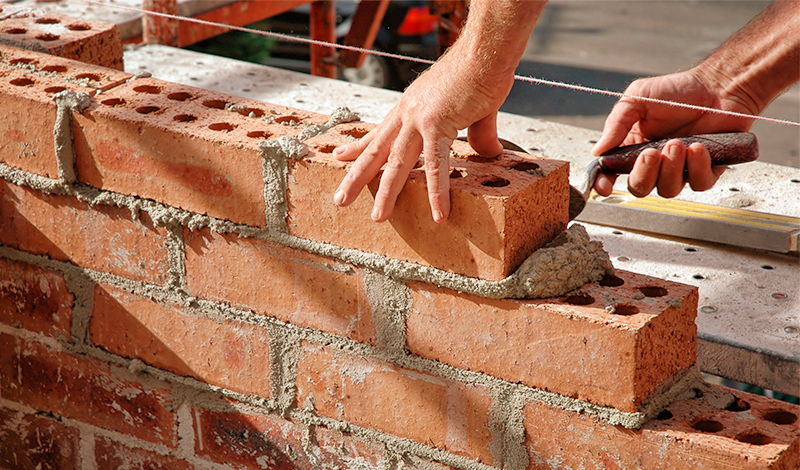 Edad
Duración
Lugar
Perfil
Acompañamiento
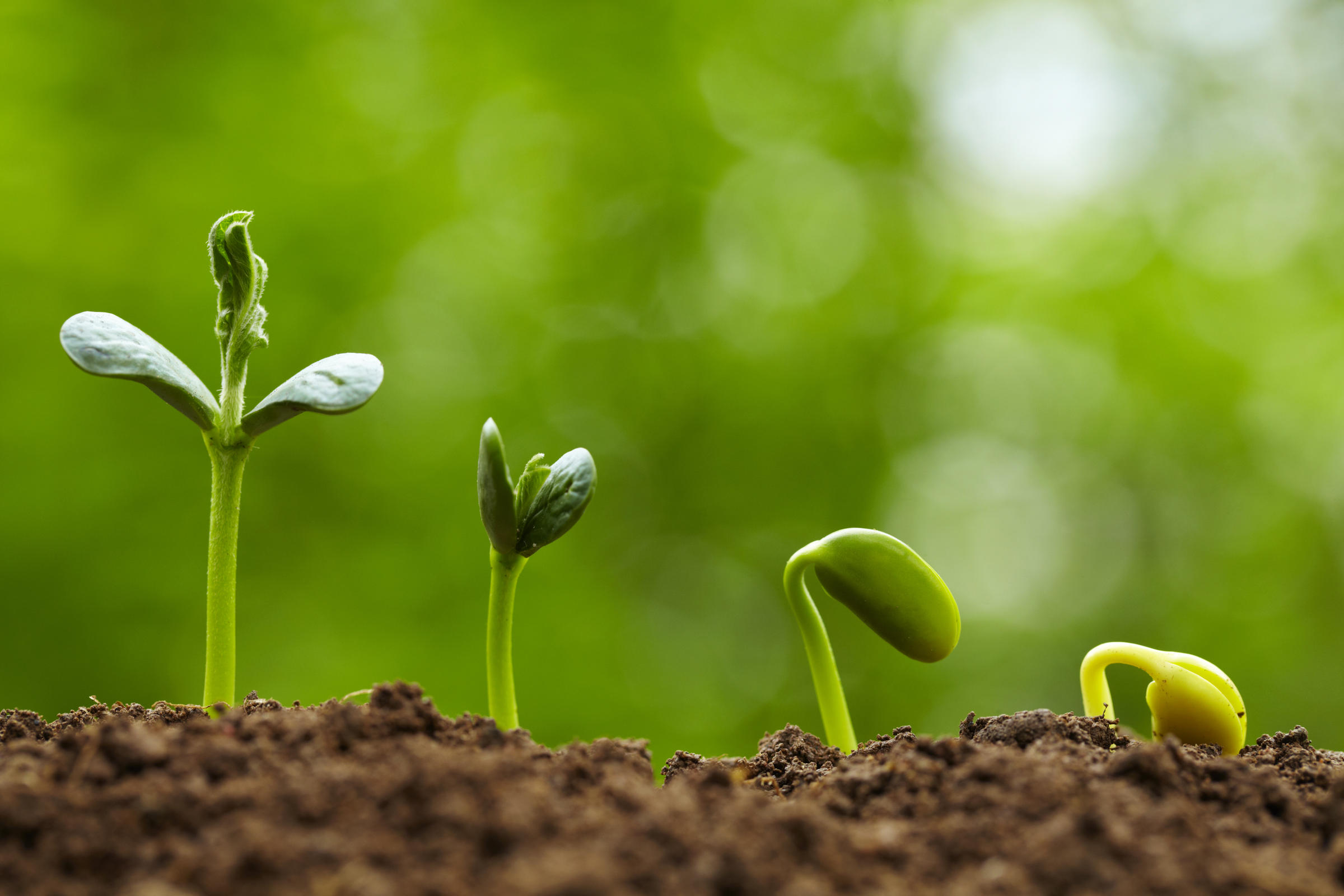 Formación
Después
Antes
Durante
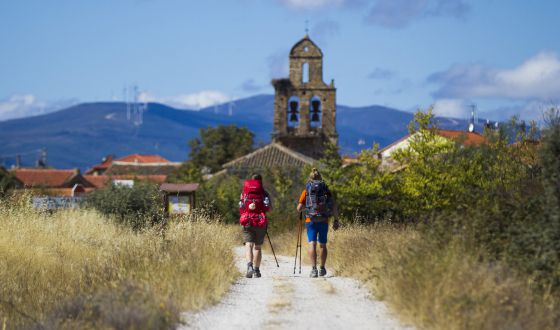 Compromiso…
Comunidad
Joven
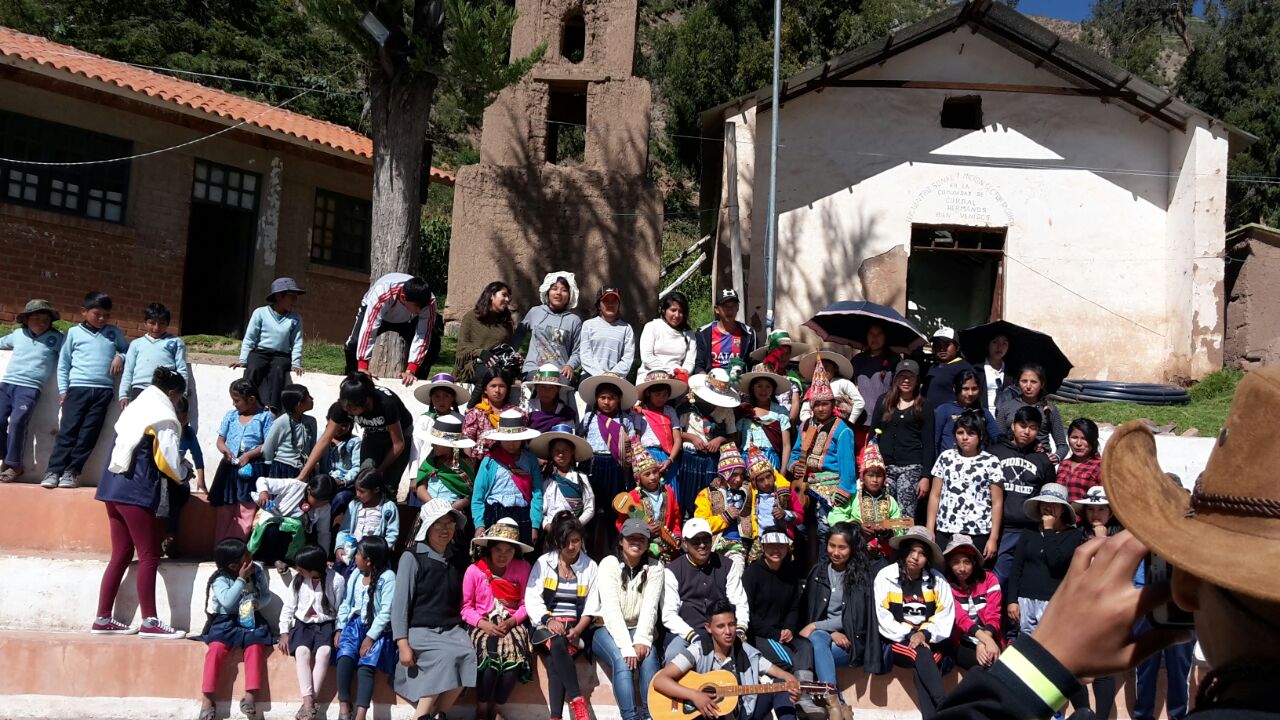 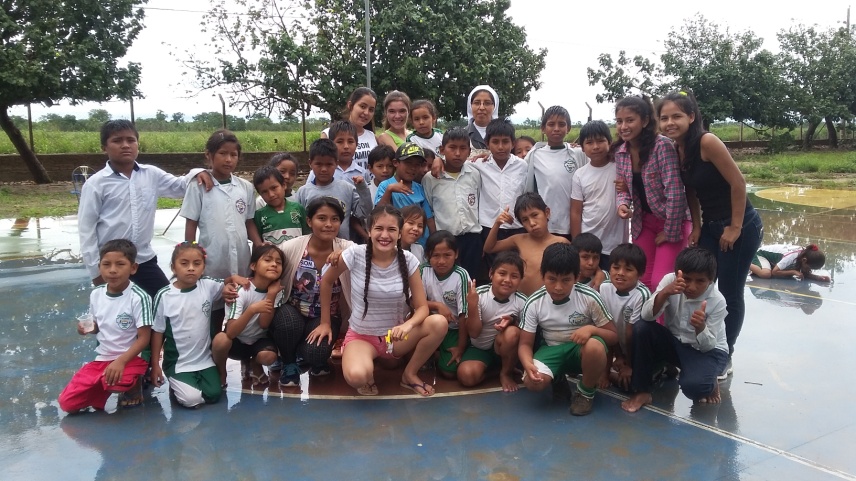 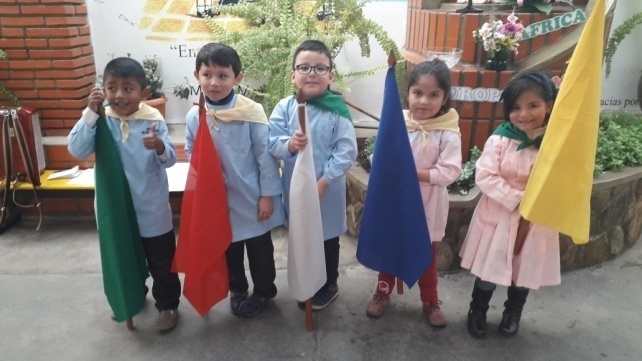 ENCUESTA
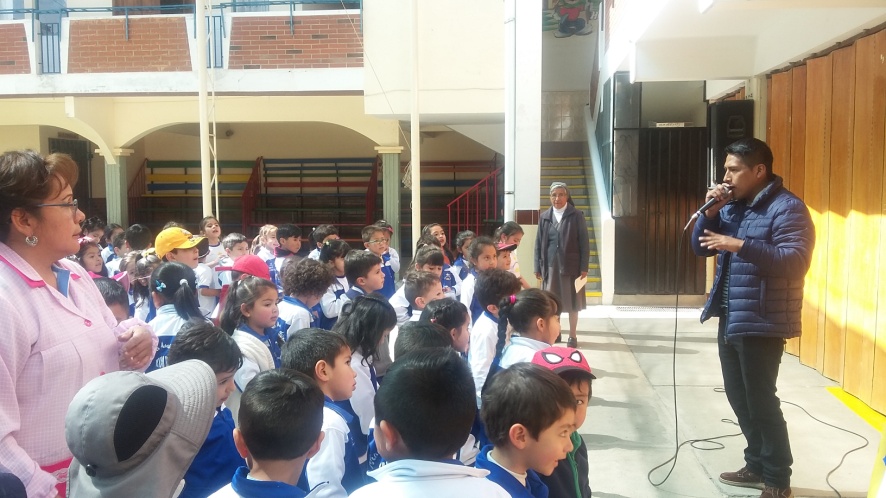 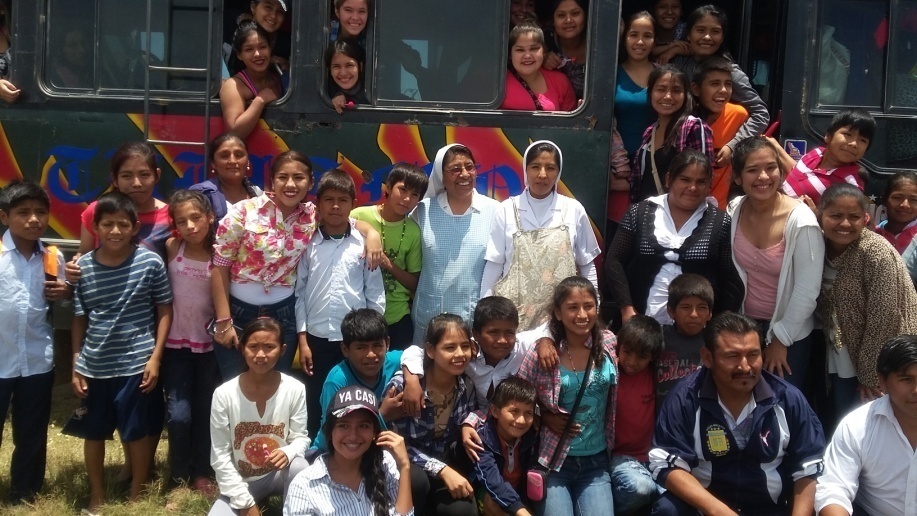 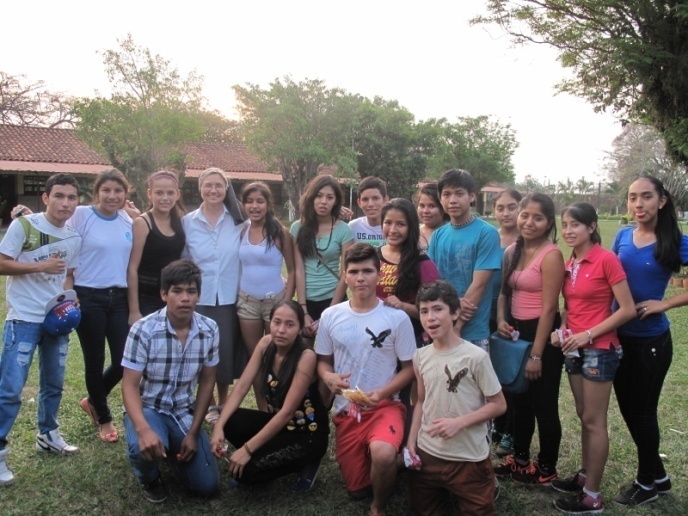 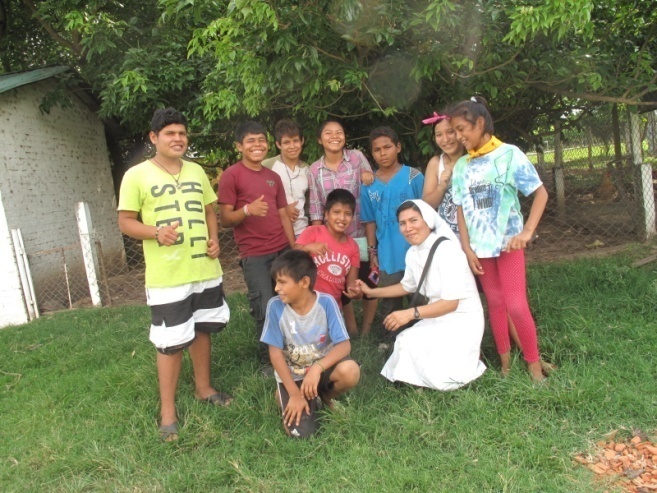 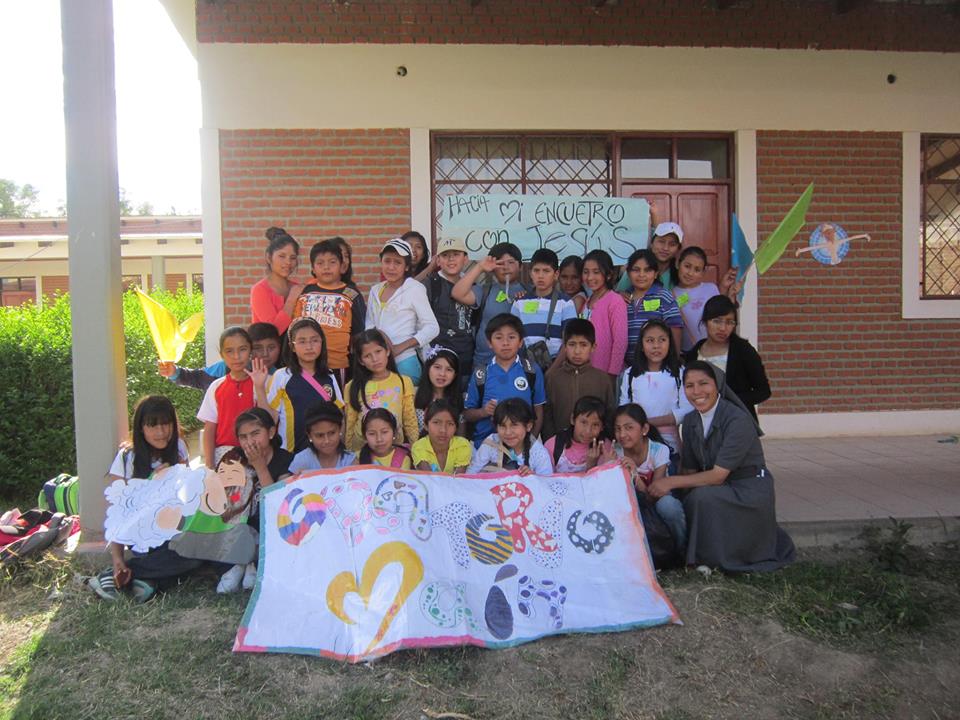 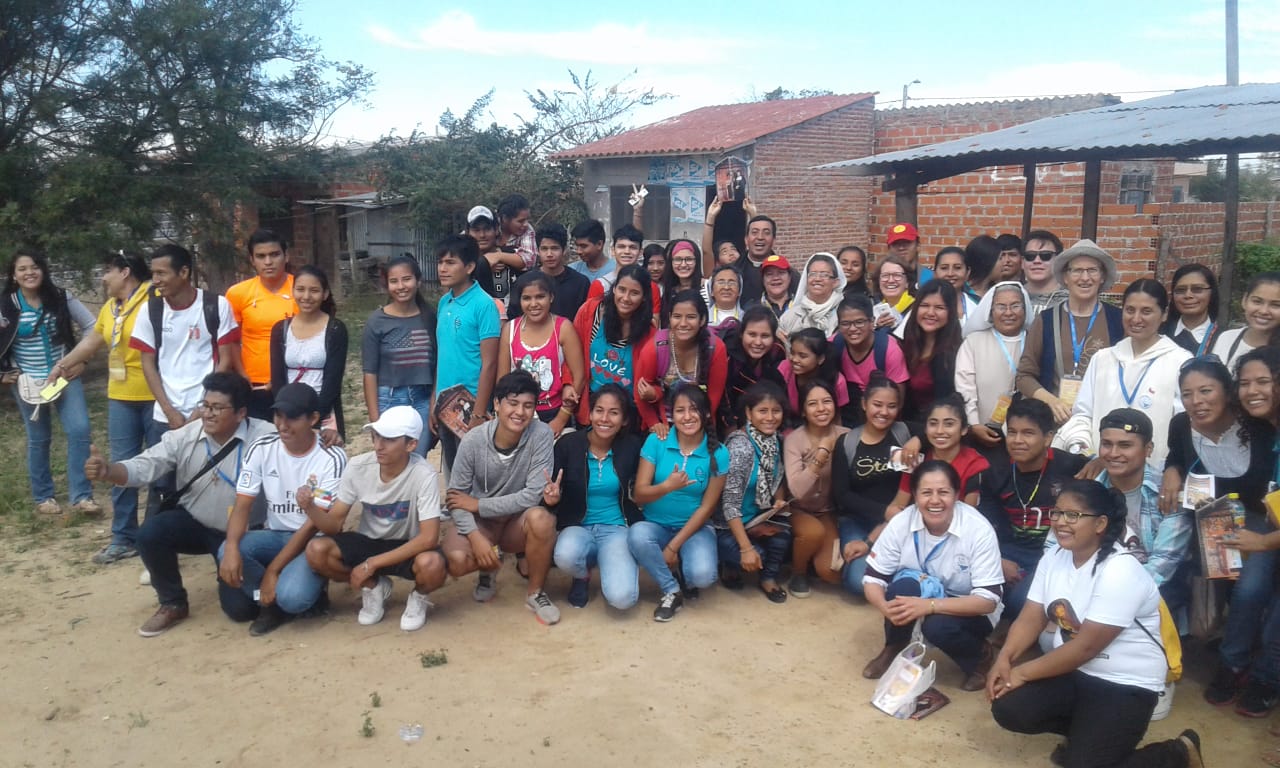 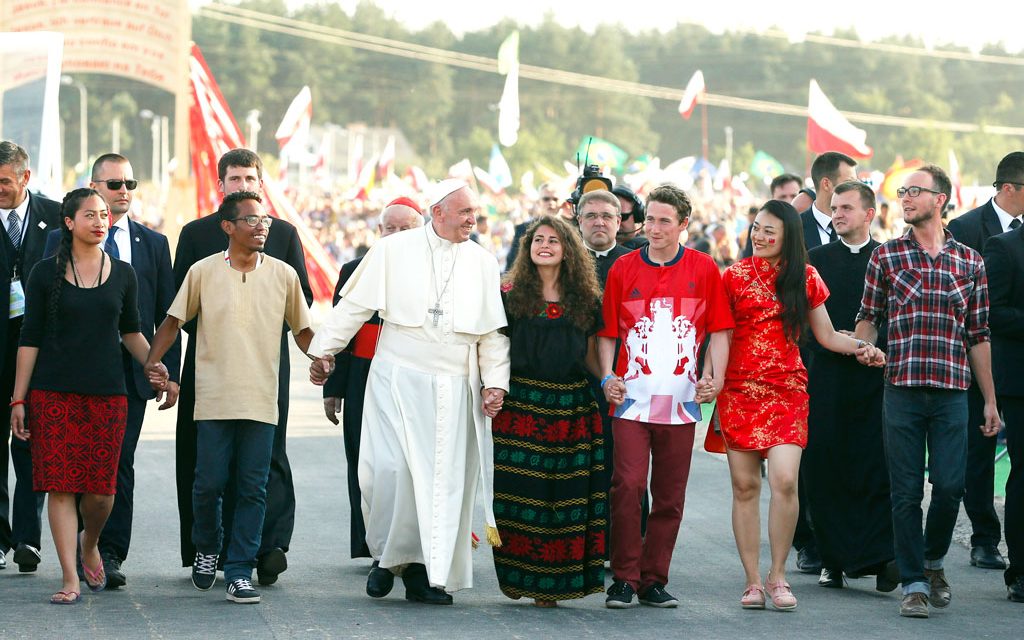 Iglesia en salida…caminamos juntos